муниципальное  бюджетное  образовательное  учреждение дополнительного  образования  детей  Детский  эколого-биологический  центр  города Ростова-на- Дону
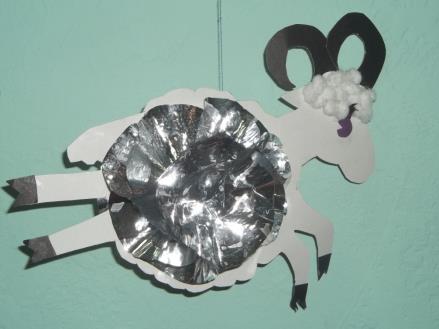 «Бегущий                          барашек»
(новогодняя игрушка-символ 2015 года.)
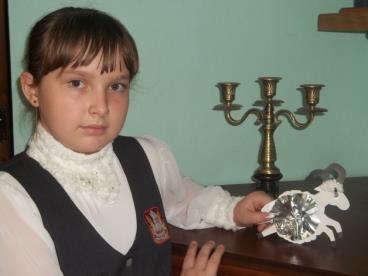 Кузнецова Ольга Николаевна   педагог дополнительного образования МБОУ ДОД ДЭБЦ  города Ростова-на-Дону
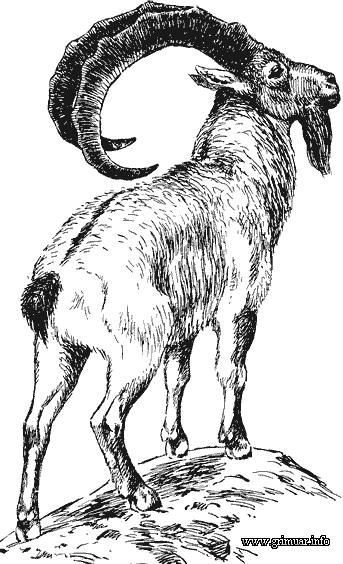 Символика козы и козла различна.  Символика козы положительная, в то время как символика козла может быть и положительной, и отрицательной.
 Коза воплощает животворные космические силы, она символизирует плодовитость и заботу о пропитании. Так, например, коза Амалфея - почитаемая кормилица греческого бога Зевса, ее рог - рог изобилия. В восточном двенадцатилетнем цикле козе посвящен седьмой год.
В Китае, где слова «козел» и «ян» являются омонимами, козел - позитивный мужской символ, так же как и в Индии, где как искусный покоритель горных вершин, козел ассоциируется с превосходством.
В алхимии козлиная голова - символ серы.
В геральдике козел изображается с загнутыми спирально рогами и служит символом весны.
http://www.animalsglobe.ru/gornyie-baranyi/
Цели и задачи:
Сконструировать игрушку  «барашек»
Совершенствовать навыки работы с бумагой
Развивать творческие способности
Знакомство  с особенностями материала- пленка
Воспитывать любовь к животным
Материалы и инструменты:
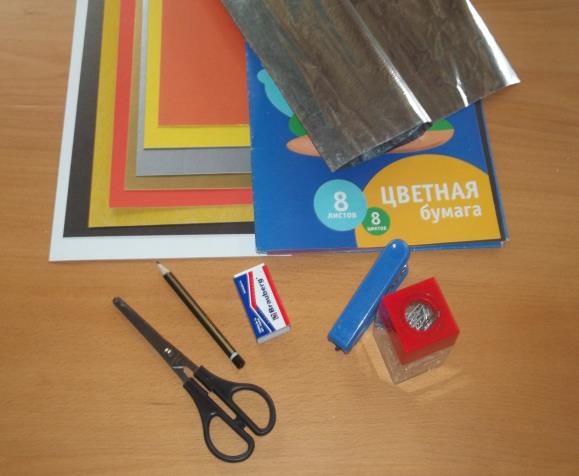 Картон
Цветная пленка
Цветная бумага
Ножницы
Степлер
Скобки
Карандаш
Выкройка
Вата
Клей
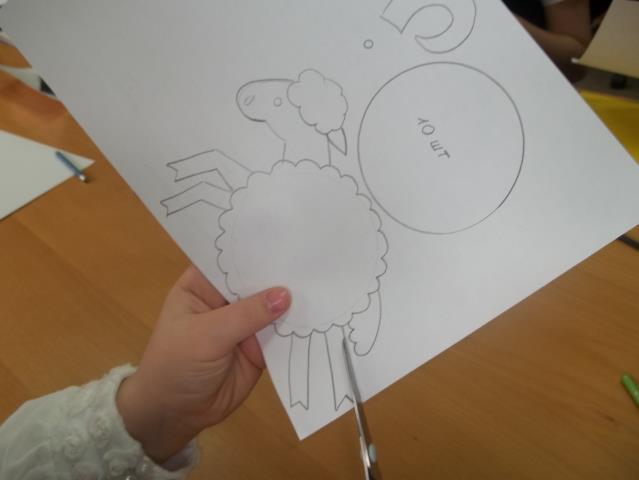 Вырезать детали выкройки.
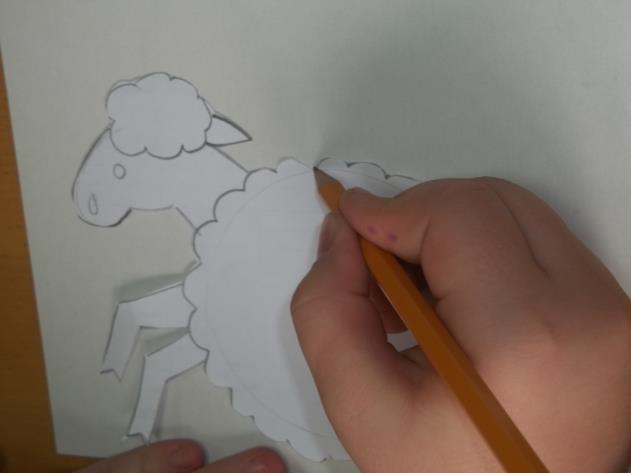 Обвести туловище.
Вырезать туловище по контуру.
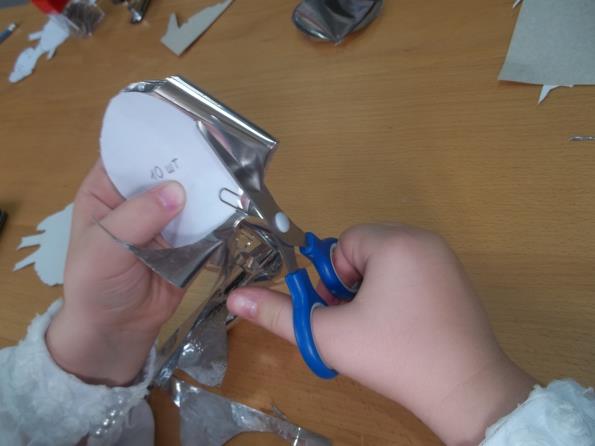 Из пленки вырезать по трафарету 10 кругов.
Схема №1
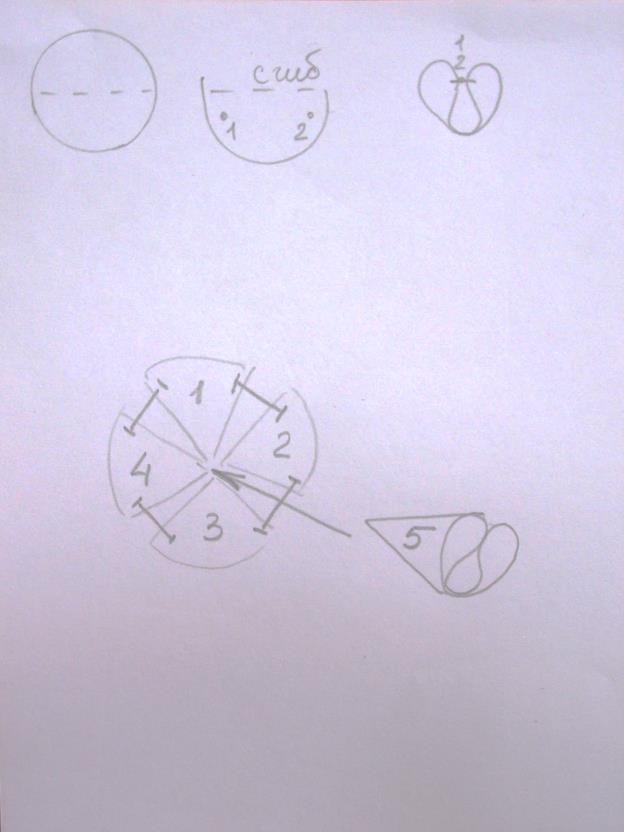 Схема № 2
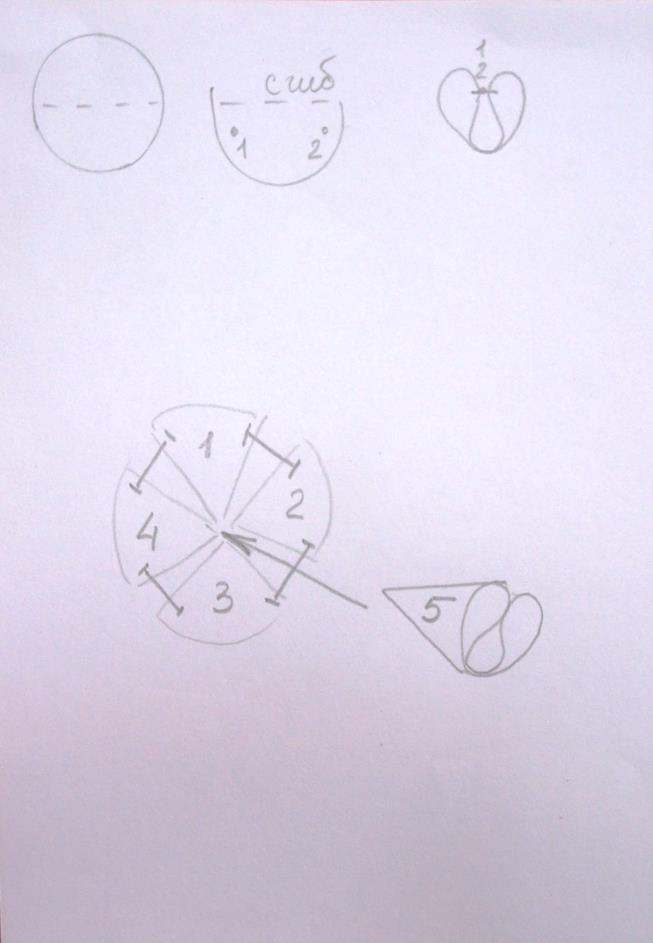 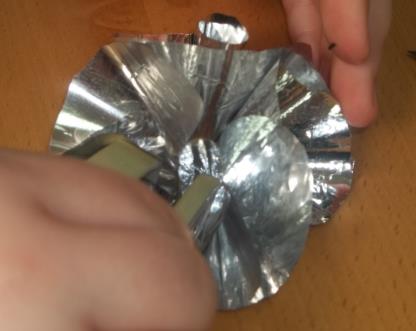 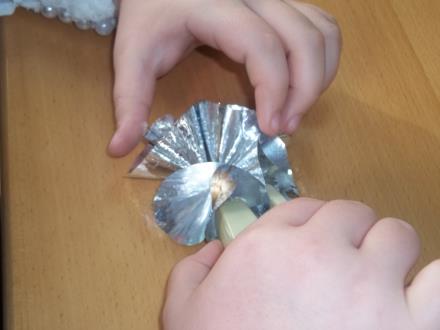 Согнуть каждый круг по схеме и закрепить.
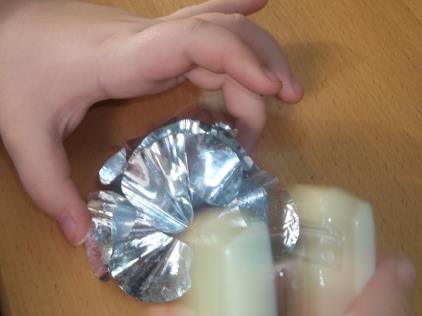 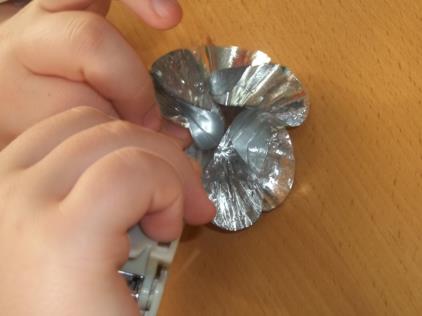 Степлером соединить детали между собой.
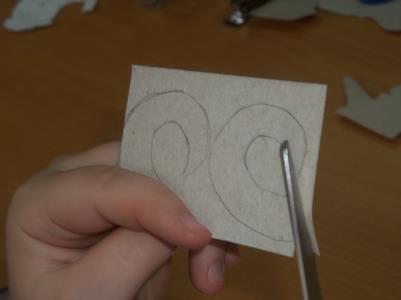 Обвести  и вырезать рога.
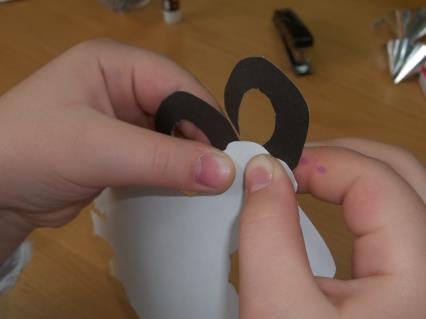 Приклеить рога .
Обвести , вырезать  и приклеить ресницы и глаза.
Из ваты скатать шарики и приклеить.
Обвести ,вырезать и приклеить копыта.
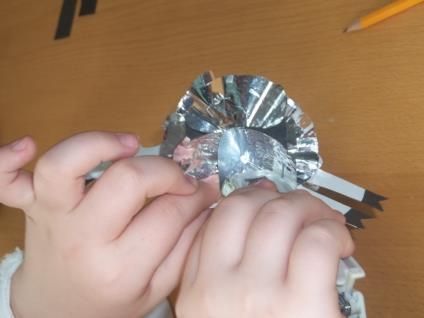 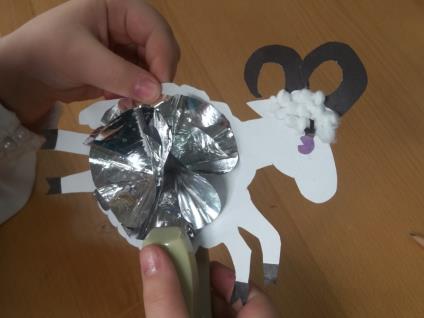 Присоединить объемные детали с двух сторон к туловищу.
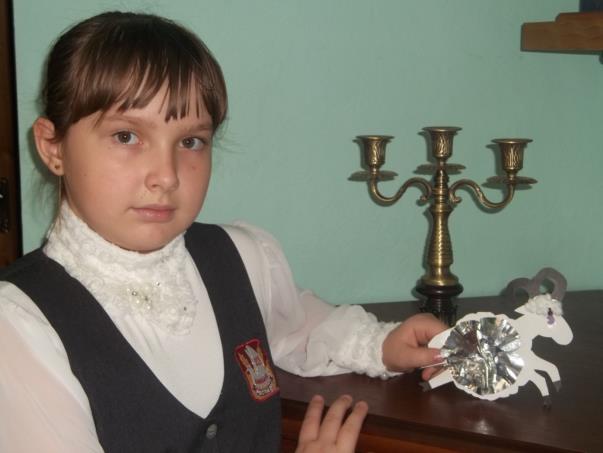 Игрушка готова. До новых встреч.
Спасибо за внимание!



Кузнецова Ольга Николаевна   педагог дополнительного образования МБОУ ДОД ДЭБЦ  города Ростова-на-Дону